Лекция 1. Современные угрозы сетевой безопасности
Сетевые технологии
Обеспечение безопасности сети
Сетевые угрозы
Современные угрозы сетевой безопасности
Сетевая безопасность сегодня стала неотъемлемой частью компьютерных сетевых технологий. 
Под сетевой безопасностью понимаются протоколы, технологии, устройства, инструменты и методики, необходимые для обеспечения безопасности данных и устранения угроз. 
Решения по сетевой безопасности стали появляться еще в 60-х годах прошлого века, но сформироваться в полноценный набор решений для современных сетей смогли только в 2000-х годах.

.
Современные угрозы сетевой безопасности
К одному из важнейших факторов развития сетевой безопасности можно отнести стремление опережать злонамеренных хакеров на один шаг вперед. 
Точно так же, как врачи стараются предотвратить развитие нового заболевания в ходе лечения уже имеющегося, специалисты по сетевой безопасности пытаются предотвратить потенциальные атаки, одновременно минимизируя последствия атак в реальном времени. 
Еще один фактор развития сетевой безопасности – обеспечение непрерывности бизнеса.

.
Современные угрозы сетевой безопасности
Для формирования официальных сообществ специалистов по сетевой безопасности были созданы организации по сетевой безопасности. 
Эти организации устанавливают стандарты, мотивируют совместную работу и предоставляют возможности для развития специалистов в области сетевой безопасности. Специалисты по сетевой безопасности должны быть в курсе возможностей и ресурсов, предоставляемых этими организациями.
Современные угрозы сетевой безопасности
Сложность систем сетевой безопасности затрудняет управление всеми ее компонентами. 
Разные организации создают разные области, чтобы разделить подразделяющие мир сетевой безопасности на составные части, которые легче контролировать. 
Такое подразделение позволяет специалистам сфокусировать свое внимание на более узких специализациях для своего обучения, научных исследований и трудоустройства.
Современные угрозы сетевой безопасности
Политики сетевой безопасности создаются компаниями и государственными организациями, чтобы сформировать структуру, которой должны следовать сотрудники в своей повседневной работе. Ответственность за создание и ведение политики сетевой безопасности возлагается на специалистов по сетевой безопасности руководящего звена. 
Политикой сетевой безопасности регулируется вся деятельность в сфере сетевой безопасности.
Современные угрозы сетевой безопасности
Сетевая безопасность делится на области, а сетевые атаки классифицируются так, чтобы их легче было изучить и принять в отношении них соответствующие меры. 
Вирусы, черви и трояны – все это отдельные типы сетевых атак. 
В более общем плане сетевые атаки классифицируются как разведывательные атаки, атаки доступа или атаки типа «отказ в обслуживании» (DoS).
Современные угрозы сетевой безопасности
Нейтрализация сетевых атак и ослабление их последствий – вот задача специалиста сетевой безопасности.
Обзор сетевых технологий
Все сети – это цели. 
Основное внимание будем уделять безопасности Сетей комплекса зданий (Campus Area Networks, CAN). 
Сеть комплекса зданий состоит из подключенных друг к другу локальных сетей на географически ограниченной территории.
Специалисты по безопасности должны внедрять разные техники безопасности сети для защиты активов организации от внешних и внутренних угроз.
Сети комплекса зданий (Campus Area Networks, CAN).
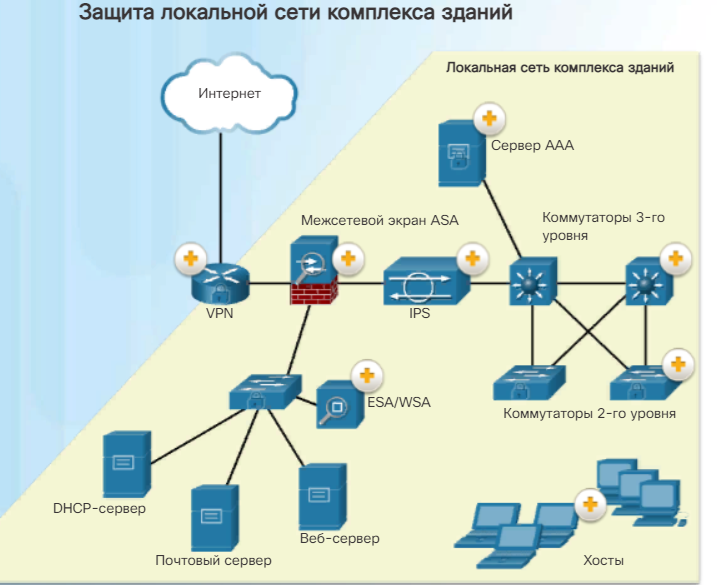 Обзор сетевых технологий
На рисунке представлен пример сети CAN с глубоко продуманным подходом к защите, в котором используются разнообразные функции и устройства безопасности.
Обзор сетевых технологий
Очень важно обеспечивать безопасность сетей любого типа, независимо от их размеров. 
Сети небольших и домашних офисов (small office and home office, SOHO) также представляют интерес для злоумышленников. 
Они хотят бесплатно пользоваться каким-либо интернет-подключением, использовать это интернет-подключение для незаконной деятельности или просматривать финансовые транзакции, например покупки в Интернете.
Обзор сетевых технологий
Для защиты домашних сетей и сетей SOHO обычно используется какой-нибудь маршрутизатор потребительского класса, например домашний беспроводной маршрутизатор Linksys. 
В таких маршрутизаторах для адекватной защиты внутренних активов от внешних злоумышленников используются стандартные базовые функции безопасности.
Сети небольших и домашних офисов
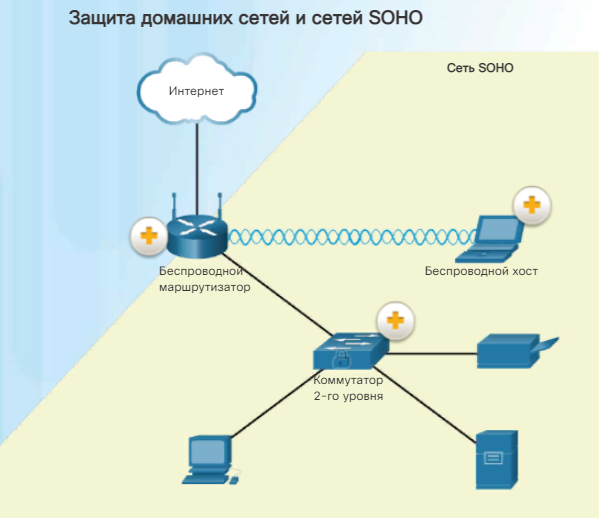 Обзор сетевых технологий
На рисунке представлен пример сети SOHO, в котором для защиты этой сети используется беспроводной маршрутизатор потребительского класса
Обзор сетевых технологий
Глобальная сеть (Wide Area Network, WAN) охватывает большую географическую область, обычно включая общий доступ в Интернет. Организации должны обеспечить безопасную передачу данных между узлами.
Глобальные сети
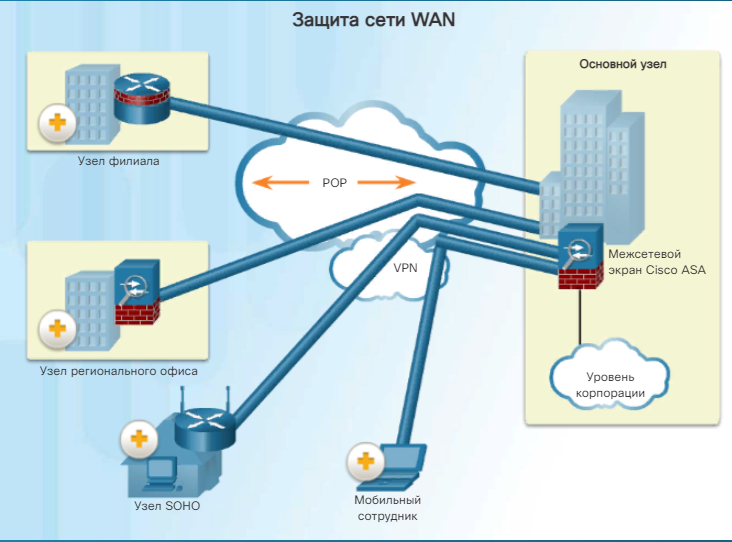 Обзор сетевых технологий
Специалисты по сетевой безопасности должны использовать устройства безопасности на периметре сетей. 
На этом рисунке основной узел защищен многофункциональным устройством защиты (Adaptive Security Appliance, ASA), которое обеспечивает функции межсетевого экрана с сохранением состояния и устанавливает безопасные туннели по виртуальной частной сети (Virtual Private Network, VPN) до разных пунктов назначения.
Обзор сетевых технологий
Сети центра обработки данных
Сети центры обработки данных обычно размещаются на отдельном объекте, не в комплексе зданий, чтобы обеспечить безопасное хранение конфиденциальных или проприетарных данных. 
Эти узлы подключены к корпоративным узлам по технологии VPN с использованием устройств ASA и интегрированных коммутаторов ЦОД, например высокоскоростных коммутаторов Nexus.
Обзор сетевых технологий
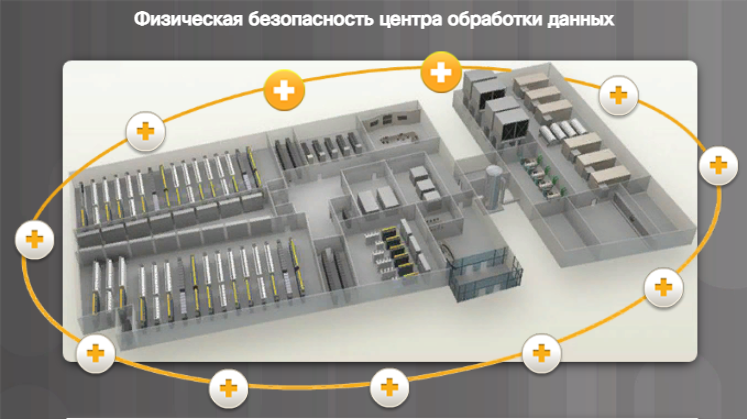 Сети центры обработки данных
1.Ограждения и ворота
Обеспечение защиты периметра для предотвращения проникновения злоумышленников
2.Электронные датчики движения
Обнаружение внутренних угроз
3.Непрерывное видеонаблюдение
Обеспечивает мониторинг безопасности в реальном времени
4.Сигналы тревоги при нарушениях в системе безопасности
Сигналы тревоги, генерируемые в центре управления объектом, информируют персонал центра обработки данных о несанкционированном физическом проникновении на объект
Сети центры обработки данных
Электронные датчики движения
Обнаружение внутренних угроз
Биометрические сенсоры входа и выхода
Выполняют аутентификацию двух типов
Системы газового пожаротушения
Для защиты людей и оборудования при возникновении пожара
Резервные генераторы ИБП
Для защиты людей и оборудования в случае сбоя питания
Сети центры обработки данных
9.Противосейсмические серверные стойки
Для защиты людей и оборудования при землетрясениях
10.Локальные сотрудники по вопросам безопасности
Контроль и обеспечение выполнения политик безопасности
11.Резервная контролируемая среда ОВК
Для защиты людей и оборудования в случае выхода из строя основной системы ОВК.
Тамбуры- ловушки
Внутри системы для блокировки злоумышленника, также называются «ловушками» (mantrap)
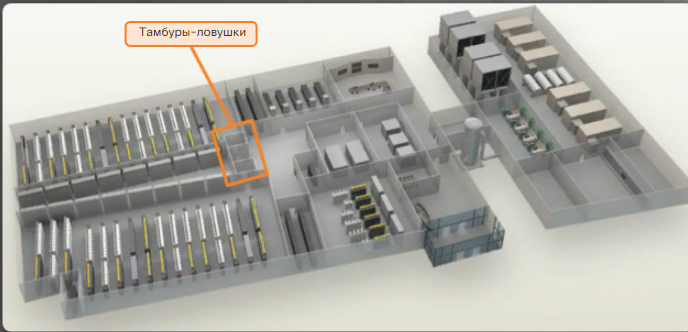 Обзор сетевых технологий
Тамбуры-ловушки обеспечивают доступ в залы, где хранятся данные ЦОД. 
Эти ловушки похожи на тамбуры. 
Человек сначала входит в этот тамбур по своему ИД бесконтактной карты (бейджу). 
После того как он оказывается внутри этого тамбура, чтобы пройти дальше, он должен пройти процедуру идентификации по лицу, по отпечаткам пальцев или другим биометрическим данным. 
Для выхода из зала пользователь должен повторить весь этот процесс.
Обзор сетевых технологий
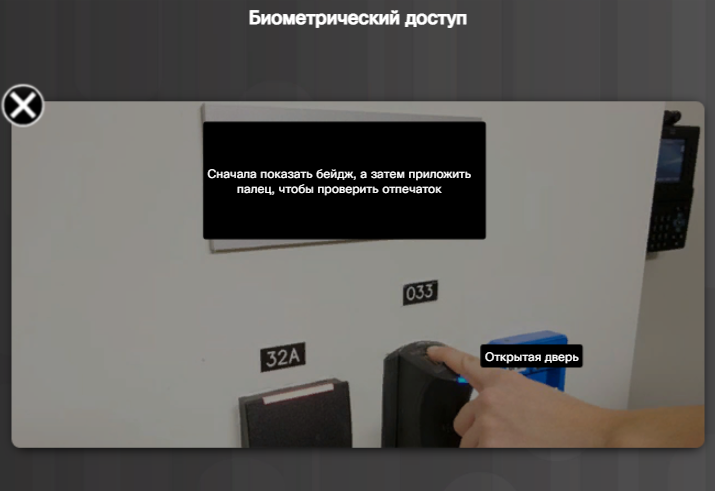 Обзор сетевых технологий
Современные центры обработки данных хранят огромный объем конфиденциальной, критически важной для бизнеса информации; поэтому физическая безопасность также очень важна для их работы. 
Системы физической безопасности не только защищают доступ на территорию, но и обеспечивают защиту людей и оборудования. Например, для защиты людей и оборудования устанавливаются пожарные сигнализации, спринклеры, сейсмически устойчивые серверные стойки и резервные системы отопления, вентиляции и кондиционирования (HVAC) и энергоснабжения (ИБП).
Обзор сетевых технологий
Физическую безопасность ЦОД можно разделить на две области:
Безопасность за периметром. Сюда включаются охранники территории, ограждения, ворота, система непрерывного видеонаблюдения и сигналы тревоги, предупреждающие о проникновении.
Безопасность внутри периметра. Сюда включаются системы непрерывного видеонаблюдения, электронные датчики движения, тамбуры-ловушки, а также биометрические сенсоры входа и выхода.
Обзор сетевых технологий
Облачные и виртуальные сети
Облако играет все большую роль в корпоративных сетях. 
Облачные вычисления позволяют организациям использовать такие сервисы, как хранилище данных или облачные приложения, чтобы расширять свои возможности и емкость без добавления инфраструктуры. 
По своей природе облако расположено за пределами традиционного периметра сети, позволяя организациям размещать ЦОД как внутри, так и снаружи традиционного межсетевого экрана.
Обзор сетевых технологий
Понятия «облачные вычисления» и «виртуализация» зачастую используются как взаимозаменяемые; на самом деле они означают разные вещи. 
Виртуализация – это основа облачных вычислений. 
Без нее облачные вычисления и их широчайшее внедрение были бы невозможны. 
Облачные вычисления отделяют приложение от аппаратных средств. 
Виртуализация отделяет операционную систему от аппаратного обеспечения.
Обзор сетевых технологий
Фактически облачная сеть состоит из физических и виртуальных серверов, которые обычно размещаются в центрах обработки данных. 
Однако центры обработки данных все больше используют виртуальные машины (ВМ) для предоставления серверных услуг своим клиентам. 
Виртуализация серверов позволяет использовать незадействованные ресурсы и объединяет несколько необходимых серверов.
Обзор сетевых технологий
Таким образом также обеспечивается возможность существования разных операционных систем на одной аппаратной платформе. 
Однако, ВМ также подвержены специальным целенаправленным атакам.
Обзор сетевых технологий
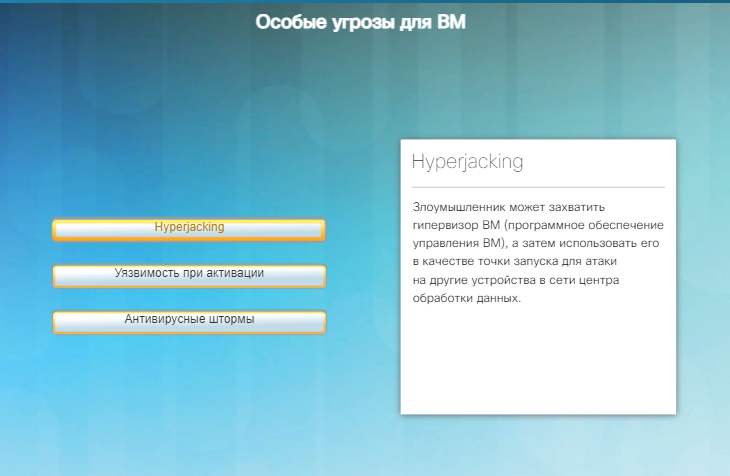 Обзор сетевых технологий
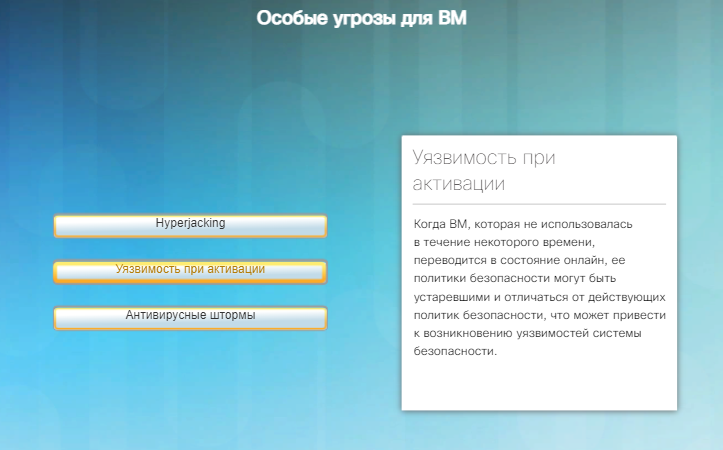 Обзор сетевых технологий
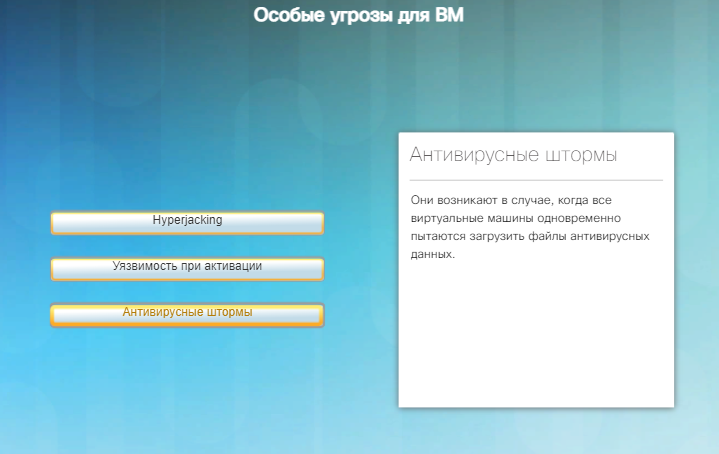 Обзор сетевых технологий
Специалистам по информационной безопасности необходима простая, но при этом комплексная стратегия, которая поможет удовлетворить потребности бизнеса и защитить ЦОД. 
Cisco разработала решение по защите ЦОД, которое позволяет эффективно действовать в условиях непредсказуемого ландшафта угроз. Решение Cisco по защите ЦОД блокирует внутренние и внешние угрозы на периметре ЦОД.
Обзор сетевых технологий
Основные компоненты решения Cisco по защите ЦОД обеспечивают следующие возможности:
безопасная сегментация;
защита от угроз;
контроль.
Обзор сетевых технологий
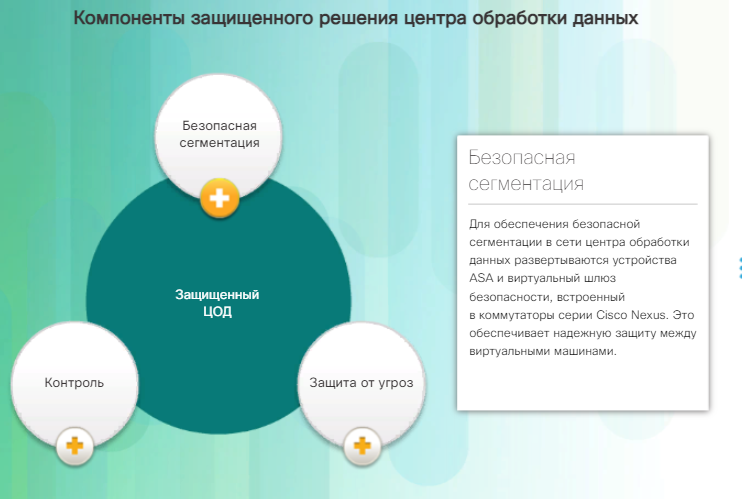 Обзор сетевых технологий
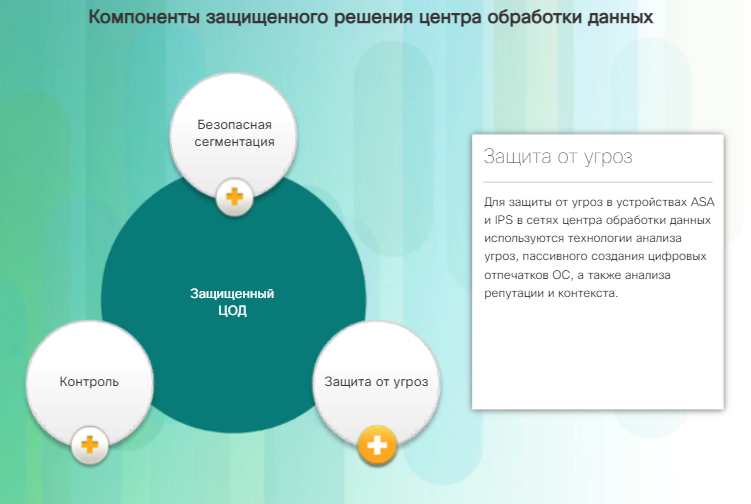 Обзор сетевых технологий
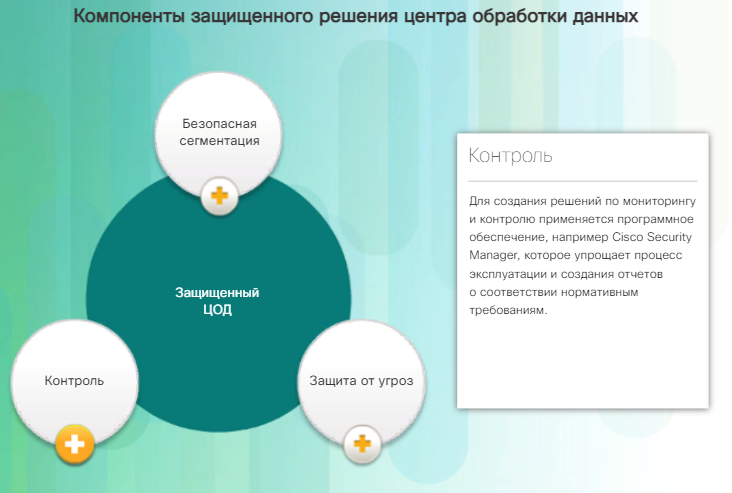 Обзор сетевых технологий
Расширение границы сети
В прошлом сотрудники и информационные ресурсы находились в пределах заранее определенного периметра, который был защищен по технологии межсетевого экрана. Сотрудники обычно работали на компьютерах компании, подключенных к корпоративной локальной сети, которые постоянно контролировались и обновлялись в соответствии с требованиями безопасности.
Обзор сетевых технологий
Сегодня потребительские оконечные устройства, такие как IPhone, смартфоны, планшеты и тысячи других устройств, эффективно заменяют (или дополняют) традиционные ПК. 
Все больше и больше людей используют эти устройства для доступа к корпоративной информации. 
Эта тенденция называется «принеси на работу свое устройство» (Bring Your Own Device, BYOD).
Обзор сетевых технологий
Для внедрения тенденции BYOD компания Cisco разработала концепцию «Сеть без границ». 
В Сети без границ доступ к ресурсам может инициироваться пользователями из разных местоположений, с разных типов оконечных устройств с использованием разных способов подключения.
Обзор сетевых технологий
Для реализации такого «размытого» периметра сети устройства Cisco поддерживают функции управления мобильными устройствами (Mobile Device Management, MDM). 
С помощью функций MDM обеспечивается безопасность, мониторинг и управление мобильными устройствами, как корпоративными, так и личными. 
К устройствам с поддержкой и под управлением MDM относятся не только «карманные» устройства, такие как смартфоны или планшеты, но и ноутбуки и настольные вычислительные устройства.
Обзор сетевых технологий
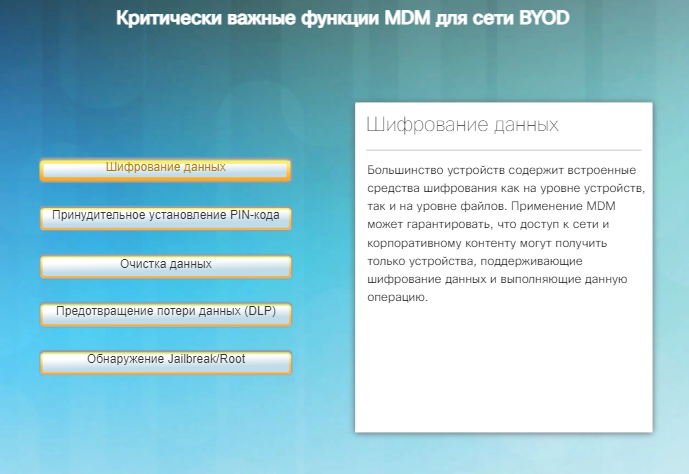 Обзор сетевых технологий
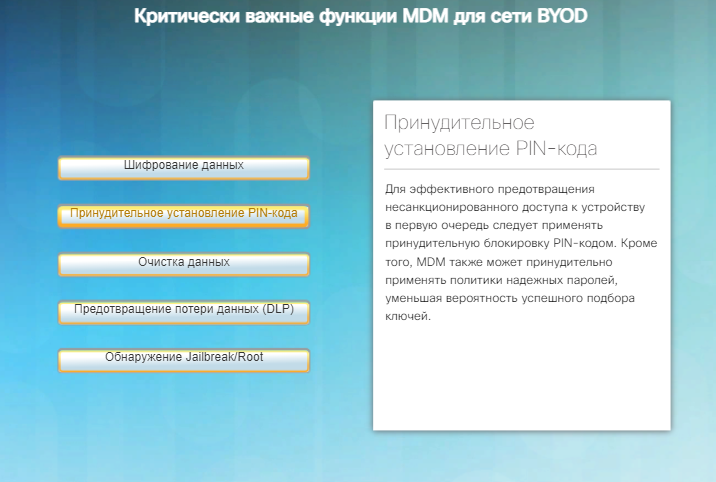 Обзор сетевых технологий
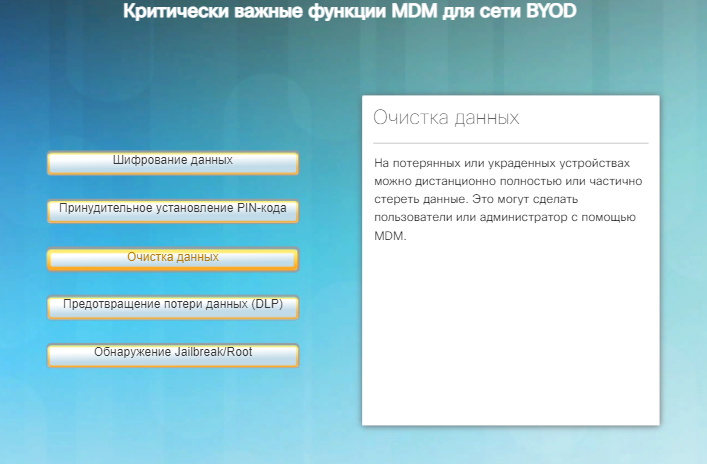 Обзор сетевых технологий
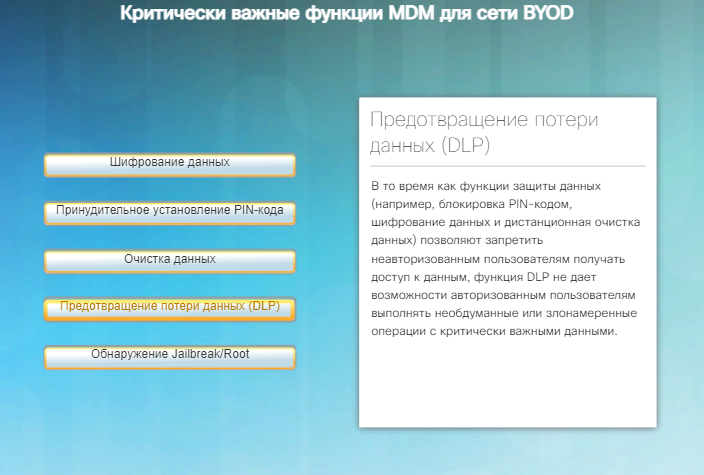 Обзор сетевых технологий
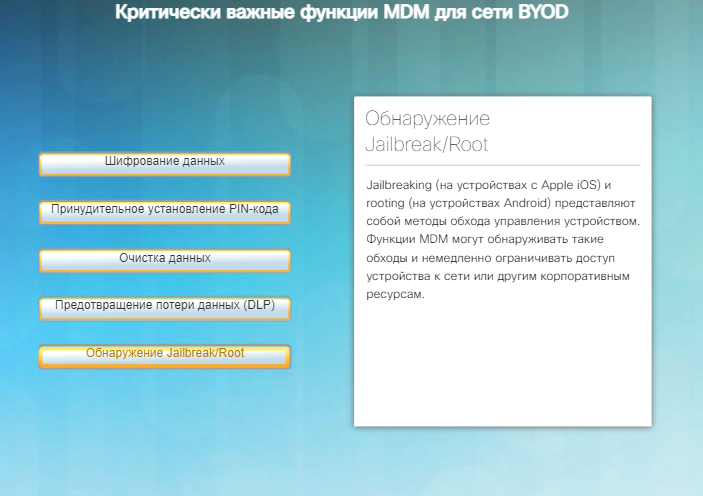